Государственное автономное профессиональное образовательное учреждение Краснодарского края«Новороссийский колледж строительства и экономики»
Основные тригонометрические тождества
Преподаватель: Заикина Яна Александровна
Основные тригонометрические формулы
Давайте вспомним определение sin α, cos α, tg α, ctg α.
y
R
α
Соотношения между тригонометрическими функциями одного и того же угла
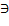 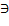 По определению:

	
где х – абсцисса точки В, 
у ее ордината,
а R – длина радиуса ОА. Отсюда
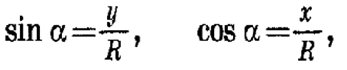 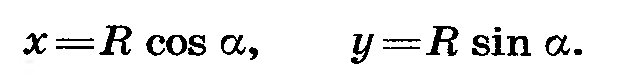 Точка В принадлежит окружности, ее координаты 	удовлетворяют уравнению
			
	 
Подставим х и у значения из (*), получим
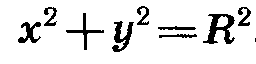 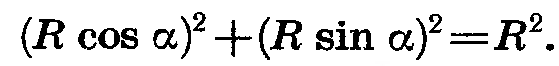 (*)
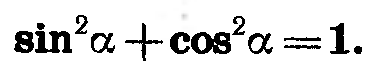 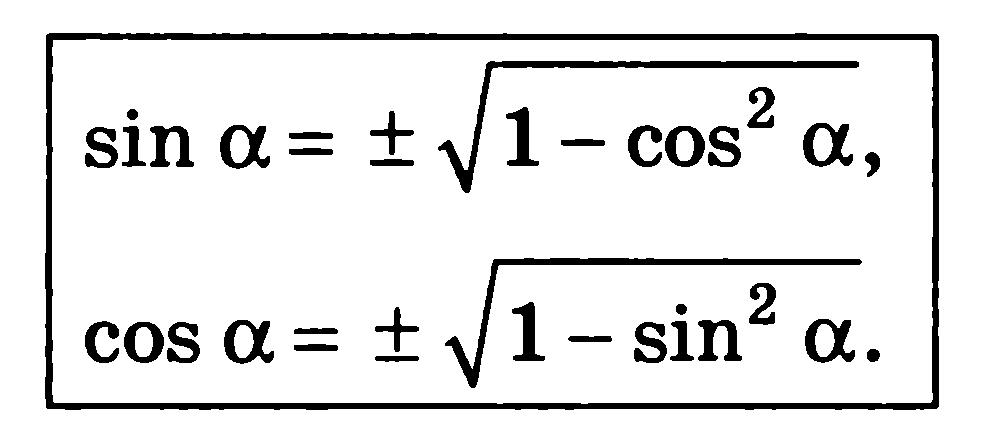 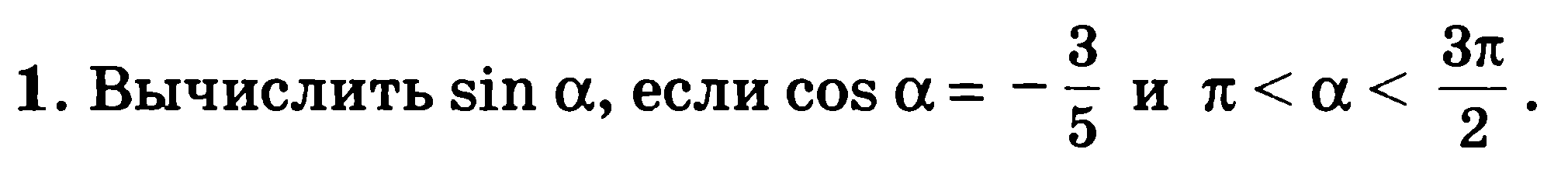 Решение.
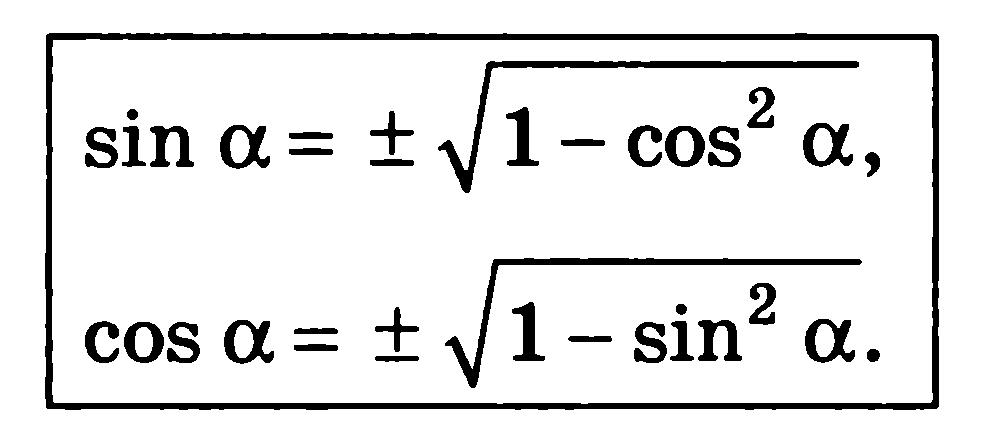 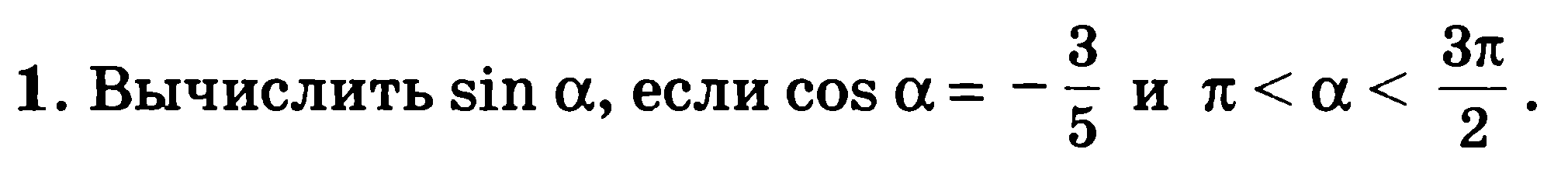 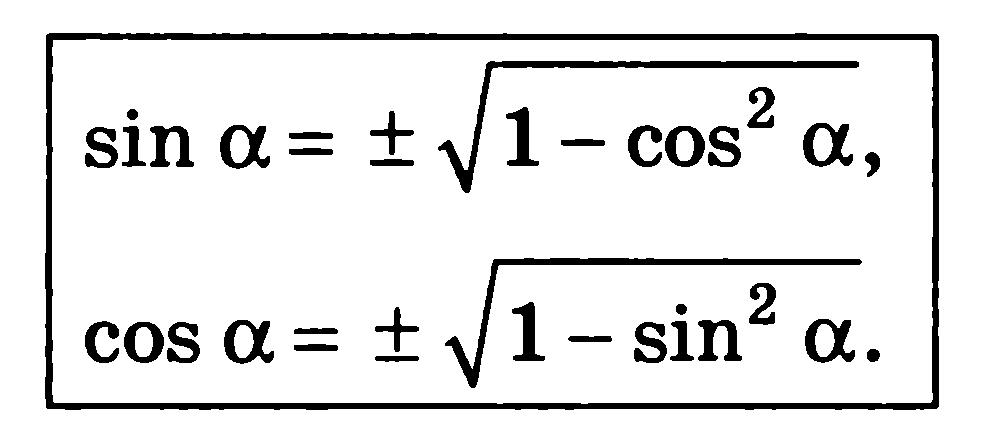 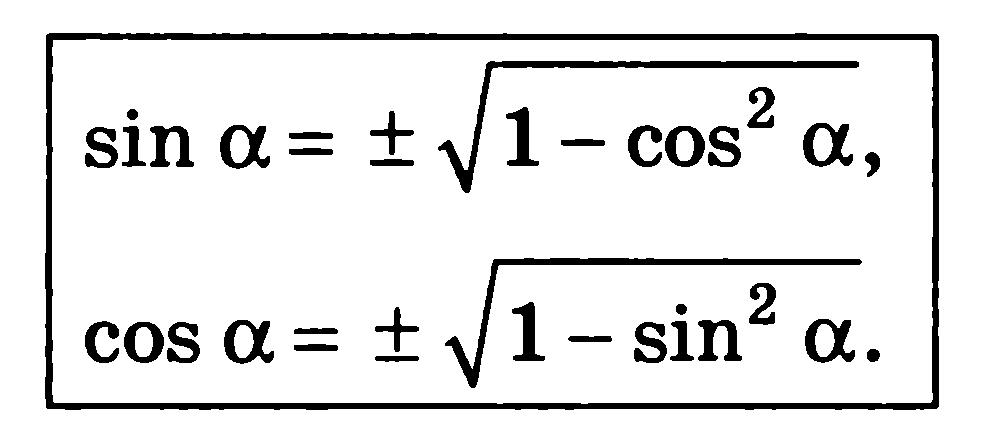 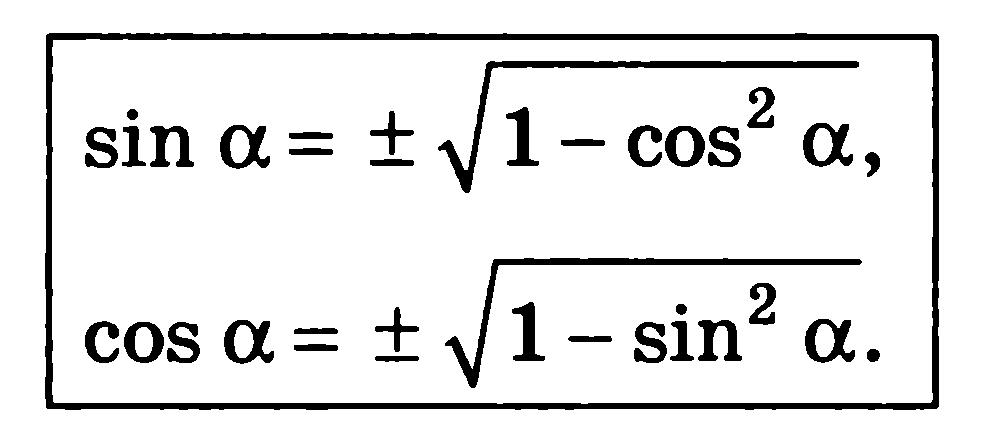 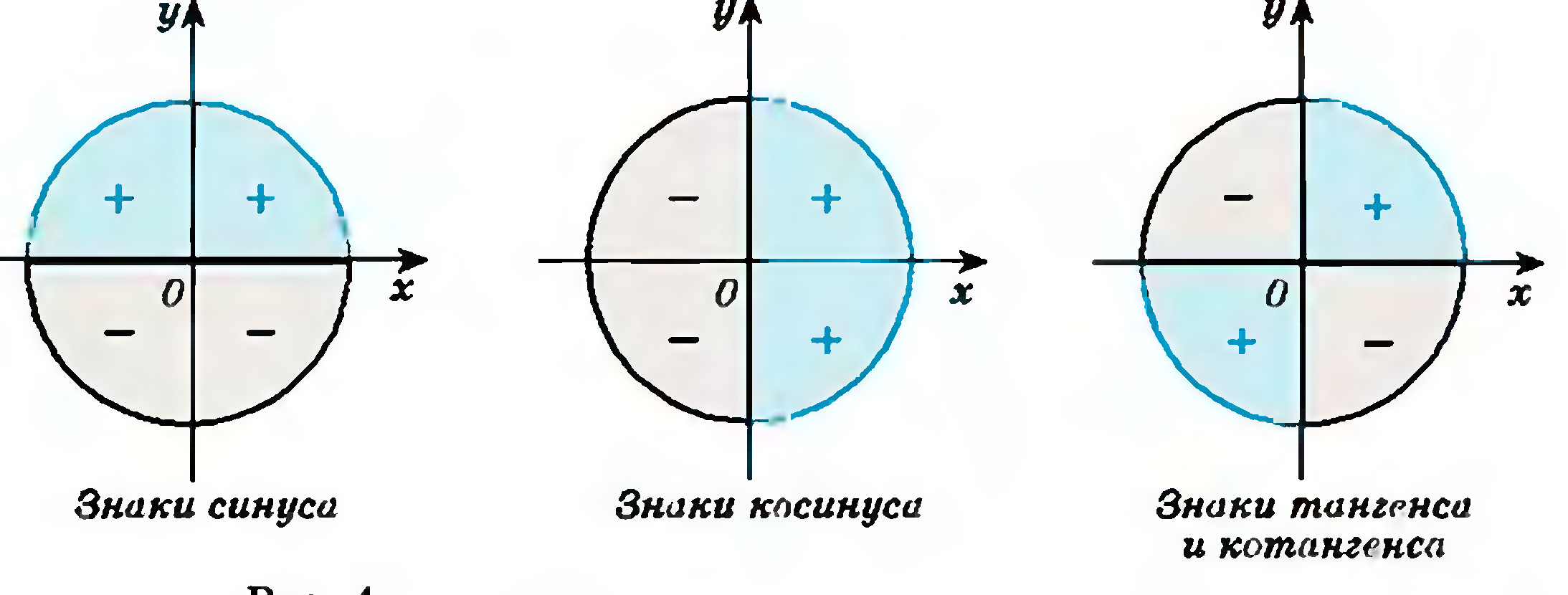 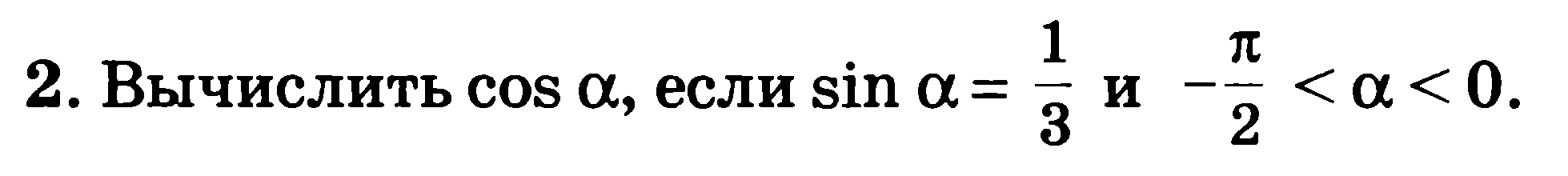 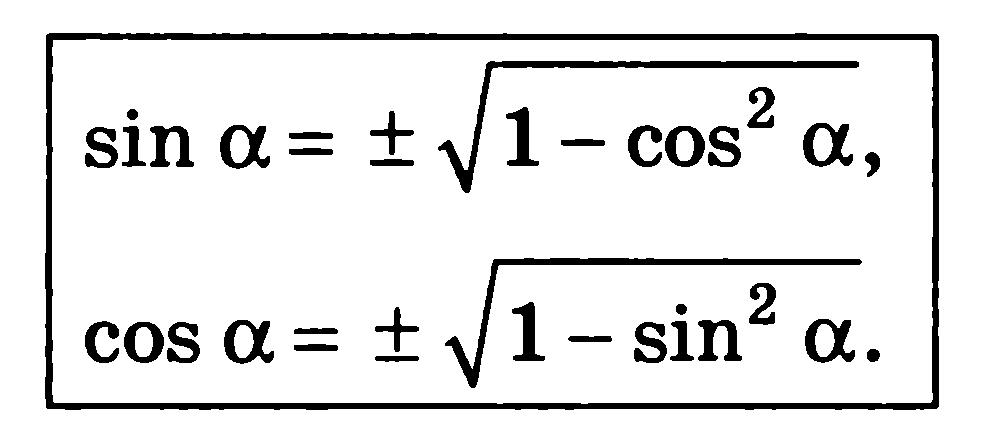 Решение.
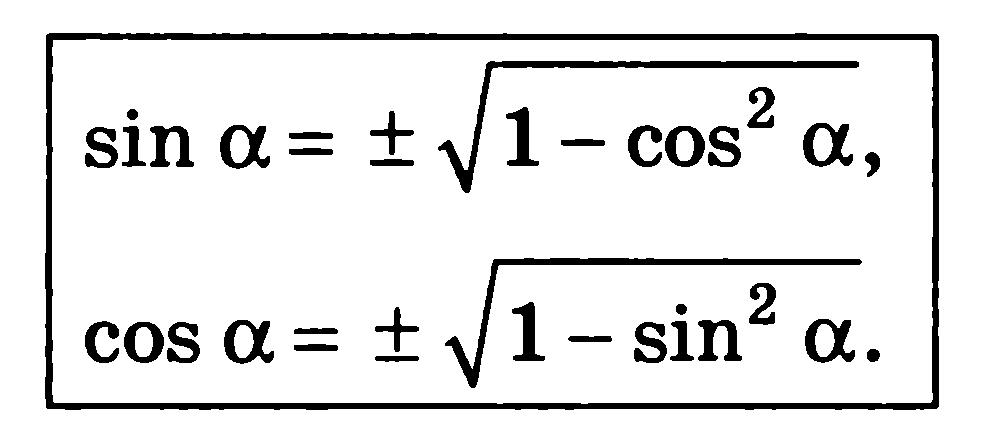 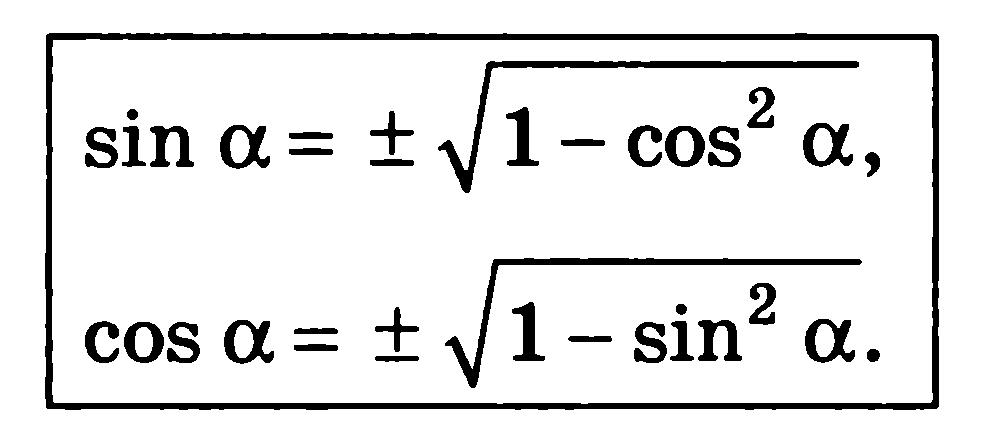 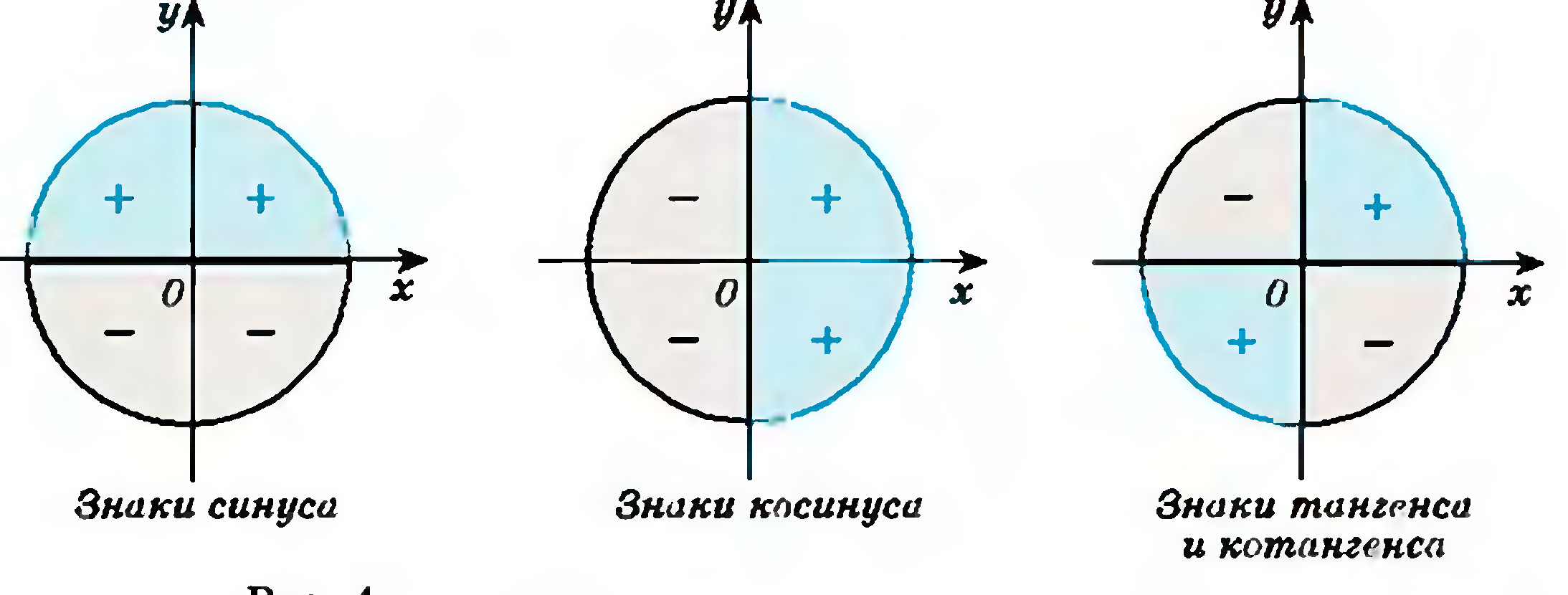 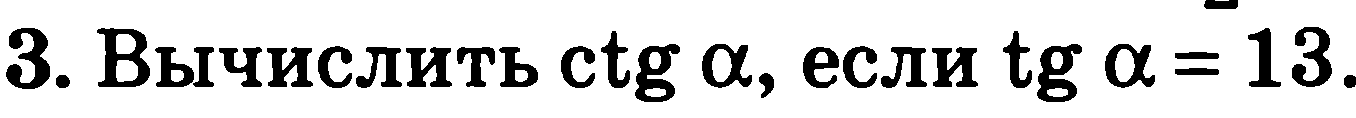 Решение.
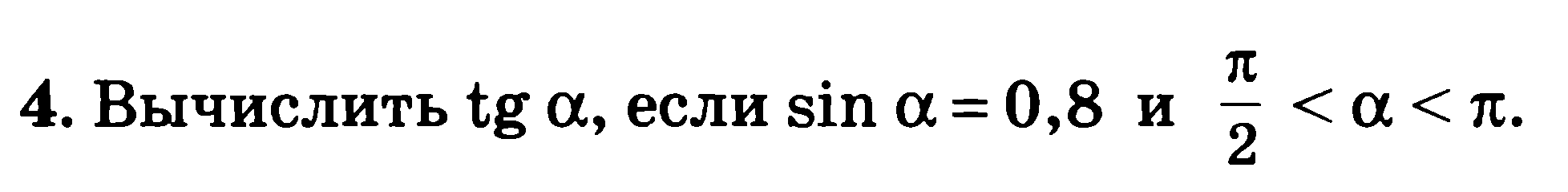 Решение.
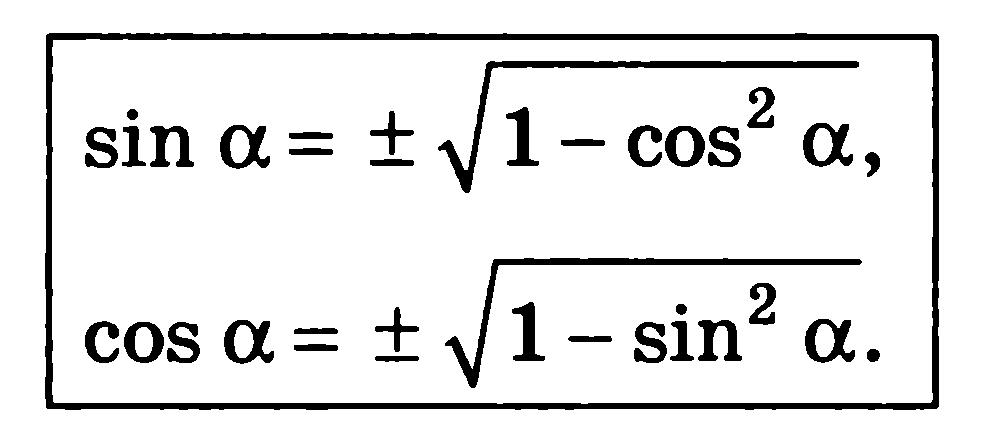 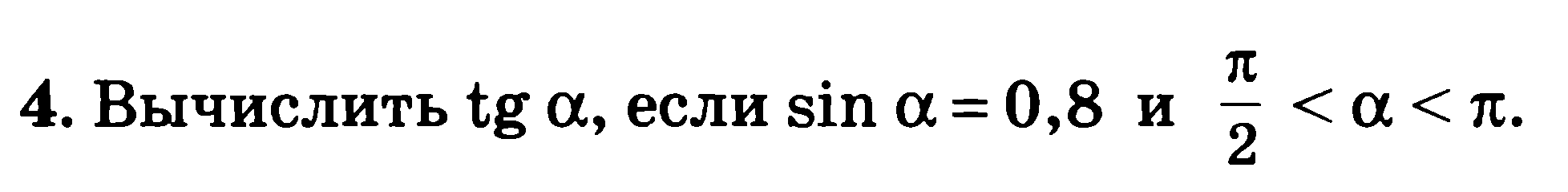 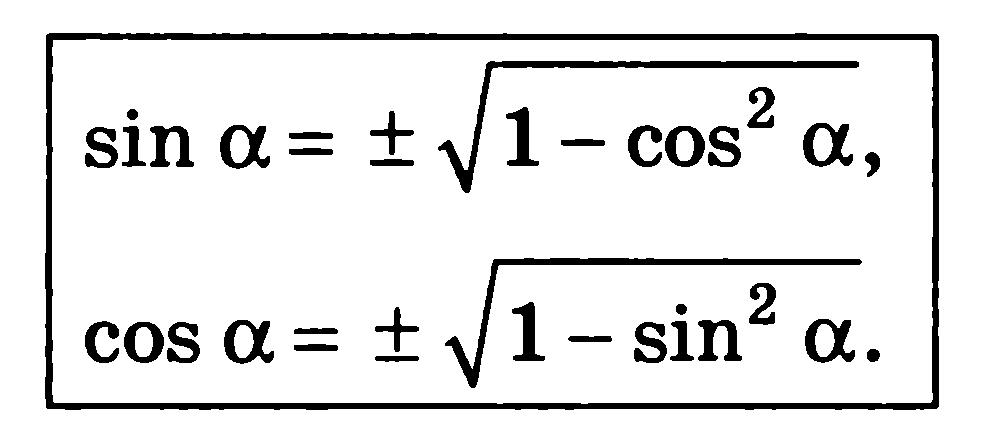 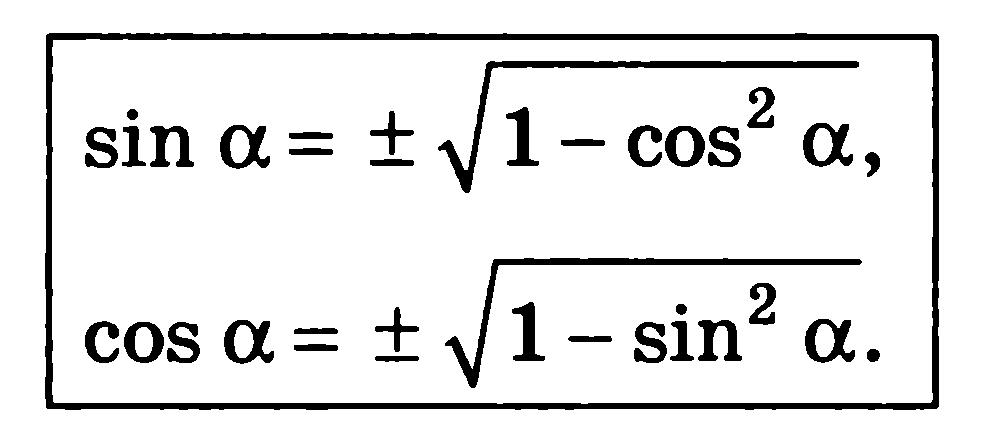 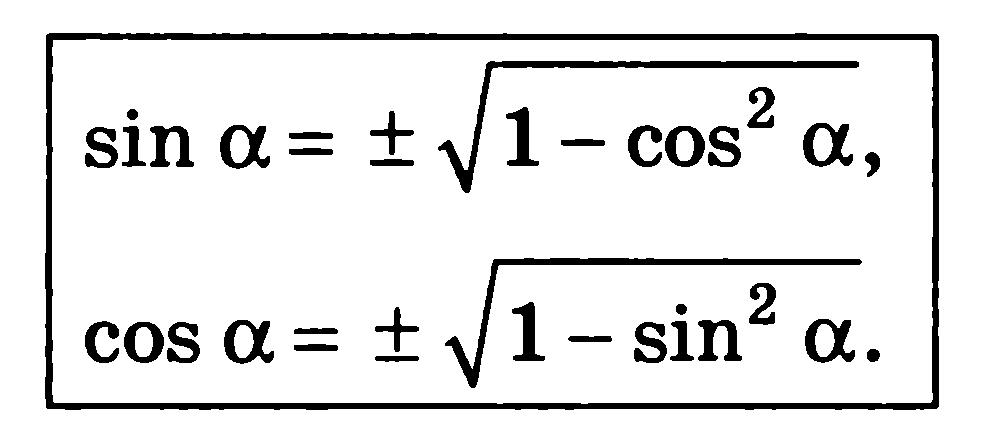 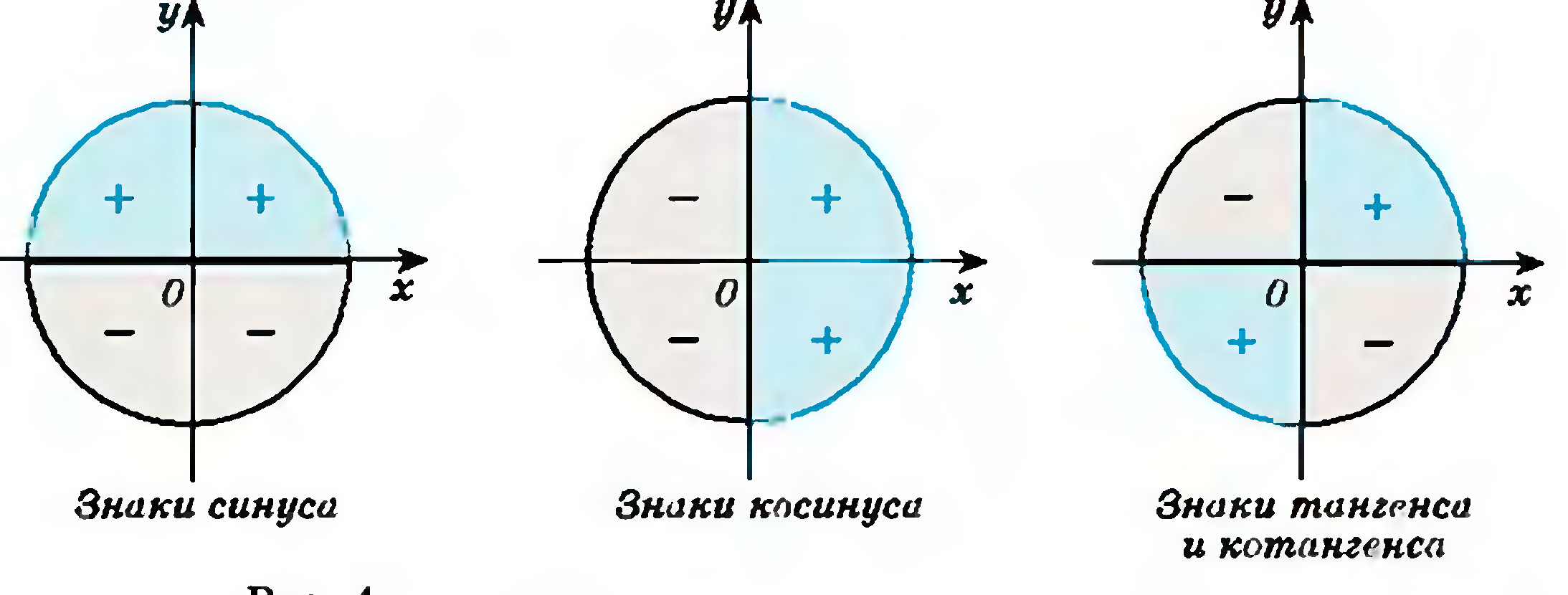 Решение
Решение
Решение
7. Докажите тождество
Левая часть
Правая часть
8. Упростите выражение
Задание 1
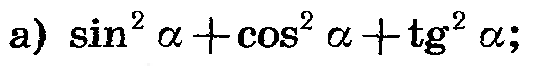 Упростите выражения:
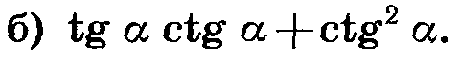 Задание 2
Преобразуйте выражения:
Задание 3
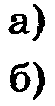 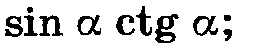 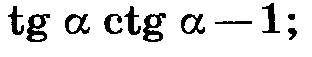 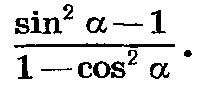 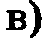 Вычислите значения тригонометрических функция угла в зная, что:
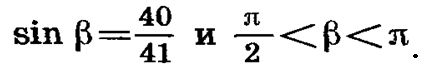 Спасибо за урок
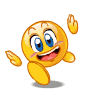